Q: How will I know what my child’s grades are throughout the nine weeks?
A: You can always get on to Information NOW and see your child’s grades on a daily basis. 
Or, my procedure is… 
Once a week, the graded papers form (below) will come home along with the graded papers. Please look through the papers with your child and discuss missed answers. Sign and send the form back to school in the black “Take Home Papers” folder. KEEP THE GRADED PAPERS HOME!!! If your child did not complete one of the weekly assignments, the “please see comprehensive progress report…” space will be checked, and it will be highlighted on the weekly progress report. There is an example below.
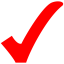 ***Note: The late policy applies if a student is absent as well. The dates late for each assignment depends on when the student 
returns to school and receives his/her missed assignments.